Tax Update
April 30, 2014
SC&H Group
Agenda
Update from the IRS
Expired Tax Provisions Impacting Exempt Organizations
Proposed Legislation Impacting Tax Exempt Organizations
Changes to the 2013 Form 990
Update From the IRS
News from the IRS
April 2013 results of College and University study that began in 2008 issued
College and University study focused on unrelated business income and compensation
Then head of EO, Lois Lerner, discusses UBIT study as part of priority plan
Congressional review of EO with delay of processing of exempt applications
Significant employee changes at highest levels of EO
News from the IRS
As a result of Congressional review and significant changes with the highest levels of EO
No F/Y 2013 annual report published
No F/Y 2014 work plan published

New Director of EO appointed – Tamera Ripperda – focus on process and transparency – reduction in waiting time for approval of tax exempt organization applications
News from the IRS
Simplified procedures for retroactively reinstating tax-exempt status of organizations that had status automatically revoked for failure to file (Rev. Proc. 2014-11)
Tax-exempt organizations not required to file Form 8621 for PFIC investments (Notice 2014-28)
On the Horizon from the IRS
Simplified Form 1023EZ application for smaller organizations
Results of UBIT study 
Final §501(r)regulations on additional requirements that tax-exempt hospitals must satisfy to remain tax-exempt
Currently Expired Tax Provisions Impacting Exempt Organizations – Expired 12/31/13
Tax-free distributions from individual retirement accounts (IRAs) for charitable purposes
Extension of modification of tax treatment of certain payments to controlling exempt organizations (rent, interest, royalties…)
Deduction for contributions of capital gain real property made for conservation purposes
Tax deduction for contributions of food inventory by taxpayers other than C corporations
Basis adjustment rule for stock of an S corporation making charitable contributions of property
Capital Hill Update:
Camp Tax Reform Proposal
Camp Tax Reform Proposal
Total Revenue Raised from Tax Reform Provisions
From Exempt Organization Proposals Combined	$12 Billion
Reform Accelerated Cost Recovery System		$269.5 Billion
Amortize Research and Development				$192.6 Billion
Treatment of Deferred Foreign Income			$170.4 Billion
Amortize Advertising Expenses					$169.0 Billion
Reform Subpart F							$115.6 Billion
Financial Institution Excise Tax					$86.4 Billion
Repeal LIFO Accounting Method				$79.1 Billion
Repeal Like Kind Exchanges					$40.9 Billion
Limit Cash Method Accounting					$23.6 Billion
Make Research Credit Permanent			    	($34.1) Billion
UBIT Loss Basketing
Net UBTI calculated separately on each unrelated trade or business
Losses from one business may only  be used to offset income from that same business
Unrelated Business Income - Definition
Unrelated business income is 
		1 - A trade or business for the production of income 
		2 - Regularly carried on; and
		3 - Not substantially related to the organization’s 		     exempt purpose
Exclusions from Unrelated Business Income
Internal Revenue Code Sections 512-514
Investment Income – interest, dividends, annuities
Royalties
Real property rents (not debt-financed, exceptions for schools)
Capital gains
Certain research by colleges, universities, hospitals
Qualified convention and trade show activities
Qualified sponsorship payments
Royalties from Name/Logo License
Tax royalties from sale/license of organization’s name or logo (including trademarks and copyrights) as UBTI per se
“Many organizations, such as AARP, are now earning significant profits licensing their own names to for-profit businesses (which is not taxable to an exempt organization) to avoid engaging in an active trade or business themselves.”
Corporate Sponsorship
Proposal to treat corporate sponsorship payments as UBTI if the sponsor acknowledgement refers to sponsor’s product lines.

Proposal to treat exclusive sponsorship of large events (>$25,000) as UBTI  - a sponsor’s name and logo may not be treated more favorable that others at such events)
College Endowment Excise Tax
Proposal to impose 1% excise tax on net investment income of private colleges and universities with more than $100,000 of assets per full-time student (other than assets used directly in exempt activities).
High Compensation Excess Tax
Proposal to impose a 25% excess tax on compensation in excess of $1 million
Tax is to be paid by the exempt organization
Compensation on the top five highest paid employees
Includes deferred compensation and parachute payments
Compensation/Excess Benefit Transactions
Proposal that disqualified persons may no longer rely on compensation consultants to avoid excess benefit transaction excise tax.
Proposal imposes a 10% excise tax on organizations participating in excess benefit transactions
May avoid the tax by following the rebuttable presumption procedure
Proposal treats athletic coaches and investment advisors as disqualified persons
Expands intermediate sanctions to IRC §501(c)(5) and §501(c)(6) organizations
Tax-Exempt Bonds
Proposal would repeal the exception for tax-exempt status for qualified private activity bonds on a prospective basis - IRC§501(c)(3) bonds could no longer be issued on a tax-exempt basis
Would eliminate advance refunding bonds (issuing tax-exempt bonds to refinance outstanding bonds)
Supporting Organizations
Proposal to eliminate Type II and Type III Supporting Organizations
Only Supporting Organizations that are “operated, supervised, or controlled by a publicly supported organization would qualify.
Donor-Advised Fund Distributions
Proposal would require donor-advised funds to distribute contributions within five years of receipt
Failure to distribute results in an excise tax of 20% of the undistributed amount
Charitable Deduction Modifications
Charitable contributions made after close of tax year deductible until April 15th
Charitable contributions deductible only to the extent that they exceed 2% of AGI
Percentage limitations for gifts of cash and property to public charities reduced from 50% to 40%; gifts to private foundations reduced from 30% to 25%
Value of deduction generally limited to adjusted basis 
Conservation easement incentive made permanent
No deduction for land to be used for golf courses
Private Foundation Provisions
Proposal to reduce excise tax on private foundation net investment income to 1% and repeal exemption exception for exempt operating foundations
Proposal to repeal exemption to the 5% minimum distribution requirement for exempt operating foundations
Proposal to impose 2.5% excise tax on private foundations that engage in a self-dealing transaction, 10% when it involves compensation- also eliminates safe harbor for reliance on professional advice
Form 990 Penalties
Proposal to double the penalties related to Form 990
Late of incomplete Form 990 – for larger orgs.  from $100/day to $200/day, for smaller orgs.  From $20/day to $40/day
Manager penalty – from $10/day to $20/day
Public inspection of returns -$100 to $200
Tax Shelter disclosure - $100 to $200
Proposal to impose 5% accuracy penalty (cap at $40,000) on managers with respect to Form 990-T
Other Provisions Impacting Exempt Organizations
Impose UBIT on income from fundamental research that is not made publicly available
Increase UBTI deduction from $1,000 to $10,000
Mandatory electronic filing of Form 990
Repeal tax exemption for health insurance co-ops created under the Affordable Care Act
Repeal tax exemption for property/casualty insurance companies
Partner charitable contributions limited by outside basis
Repeal tax-exempt status for professional sports leagues
Proposed Legislations – Public Good IRA Rollover Act of 2013
Remove the 100,000 cap on gifts from IRA accounts
Lower the age threshold from age 70 1/2 to age 59 1/2
Make the IRA charitable distribution permanent
Allow distributions to all public charities and private foundations
Changes to the 2013
Form 990
Part I – Summary
Instructions clarify that professional fundraising fees must be reported, regardless of whether or not the recipient is an employee (in some cases the amount in Part I, line 16a will not agree to the amount in Part IX, Column D, line 25).
Part IV – Checklist of Required Schedules
Line 2 instructions clarify that certain organizations must complete a public support test computation in Schedule A if excluding Schedule B contributors based on the $5,000/2% threshold, even if the organization would not otherwise have a public support test requirement.
Part VI – Governance, Management and Disclosure
Line1b instructions clarify that for purposes of determining independence, compensation includes any amounts received during an organization’s tax year, even if no compensation is reportable on Part VII.
Line 3 instructions clarify that compensation from a management company for management duties provided to the filing organization during that tax year must be listed in Schedule O.
Line 15 instructions clarify that a “Yes” answer only applies if the filing organization (not a related organization) used a process for determining executive compensation that met the rebuttable presumption of reasonable.  If the organization did not compensate the CEO, executive director or top management office during the tax year, the answer to question 15a is “no”.  If the organization did not compensate any of its other officers, even if such employees were compensated by a related organization, answer “no” to line 15b.
Part VII, Statement of Revenue/Glossary
Line 1 instructions clarify that discounts on services cannot be reported as contributions
Glossary clarifies that “contributions” include neither donations or services nor discounts provided on sales of goods in the ordinary course of business
Glossary clarifies for purposes of Form 990, disregarded entities are not “controlled entities”
Schedule A Instructions
Added instructions to classify Type III supporting organizations as either “functionally integrated” or “non-functionally integrated”
Implements payout requirements for non-functionally integrated Type III supporting organizations
Under transitional rules, the classifications and payout requirements will generally apply to the 2014 tax year.
Schedule D
Requirement for program-related investments to be categorized as either loans or equity investments in Part VIII
Indentify and disclose in Part VIII any domestic organizations in which the organization has made program-related investments 
Requirement to explain in Part XIII credit counseling, debt management, credit repair, or debt negotiation services provided by the organization
Schedule F
Clarifies that grants made to “domestic” persons that are “designated” for “foreign” beneficiaries should be reported on Schedule F rather than Schedule I
Clarifies that investments in foreign-domiciled entities that are traded on a U.S. stock exchange do not require reporting
Schedule H
For each hospital facility, the state license number must be provided
Now required to provide the URL for a CHNA that is posted to a website
Clarifies that self-pay and prompt-pay discounts do not constitute financial assistance policies
Clarifies that contributions restricted by the organization to community benefit activities are reportable in Part I, Line 7i only if the restriction is in writing
Direct offsetting revenue includes restricted grants and contributions used to provide a community benefit
A clarification that the CHNA address the community’s “significant” health needs
Contact Information
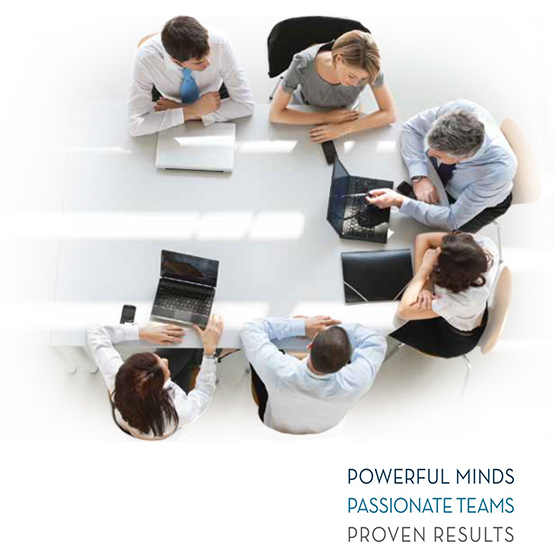 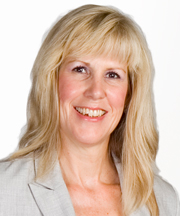 Lori Burghauser
Principal
lburghauser@scandh.com
Visit: www.scandh.com
Phone: (800) 921-8490
Email: sch_group@scandh.com